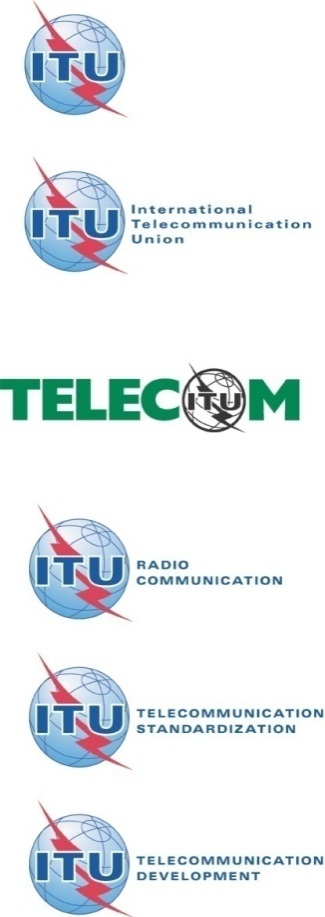 ITU Workshop on  “Digital Financial Services and Financial Inclusion”

(Geneva, Switzerland, 4 December 2014)
AFI Network & Digital Financial Service Policies & Regulations
John V Owens, 
Senior Policy Advisor Digital Financial Services, 
Alliance for Financial Inclusion (AFI), john.owens@afi-global.org
Geneva, Switzerland, 4 December 2014
Overview of AFI
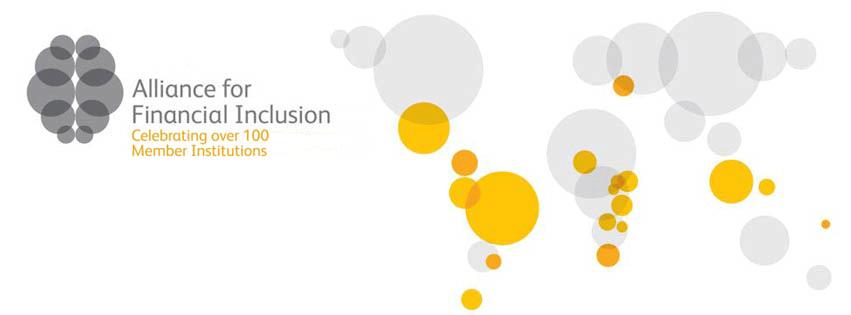 AFI is a global network of policymakers in developing and emerging countries

Founded in 2008, AFI’s goal is to support developing countries to develop and implement successful financial inclusion policies

The goal of the AFI network is to accelerate the adoption of innovative financial inclusion policy solutions, with the ultimate aim of making financial services more accessible to the billions of  people who do not have access to the formal financial system.
The AFI Timeline
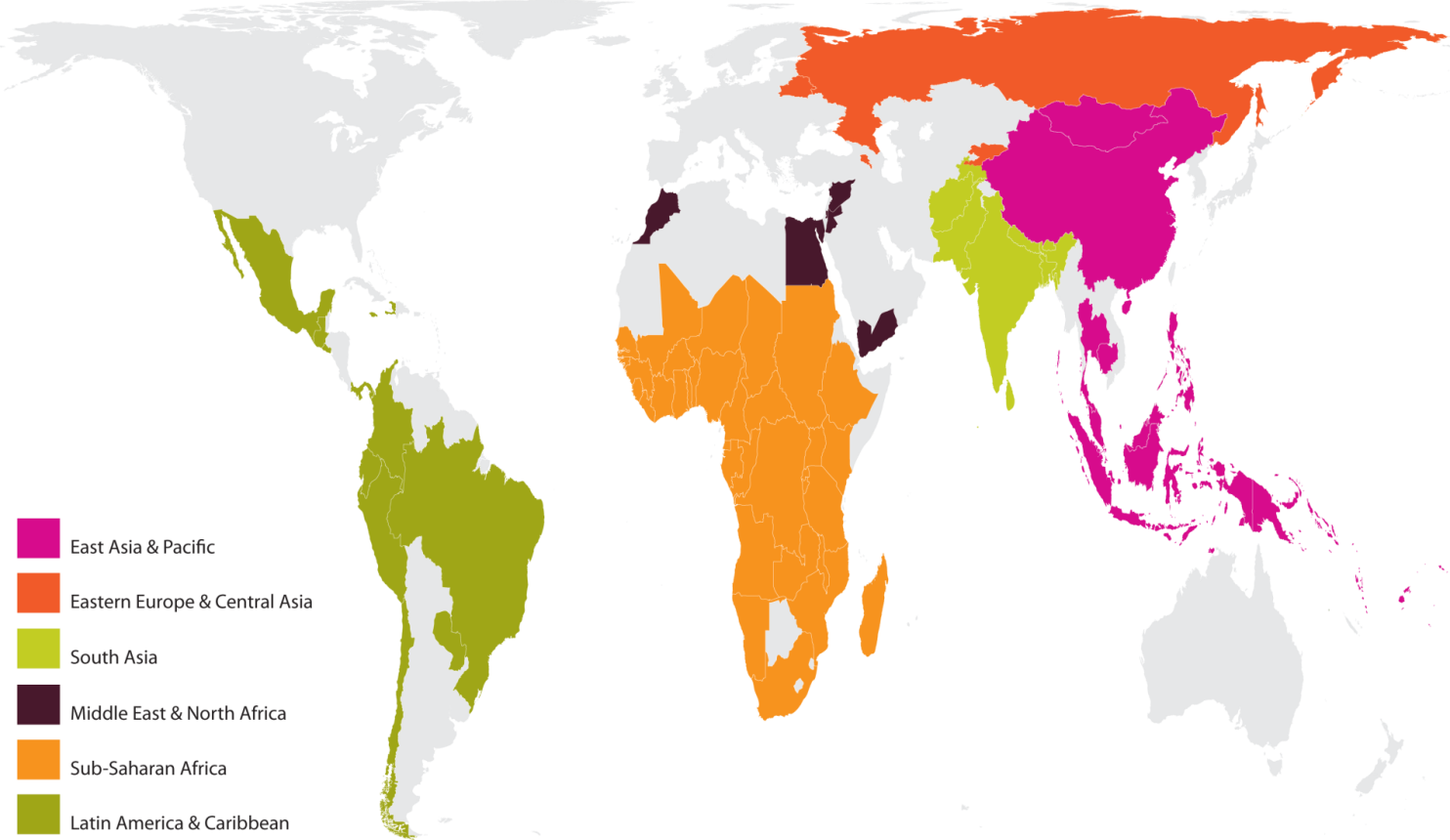 121 Institutions, 95 countries
Unique Peer Learning network (working groups)
G20 Implementing partner
Maya Declaration
71 tangible policy reforms
AFI Policy Areas
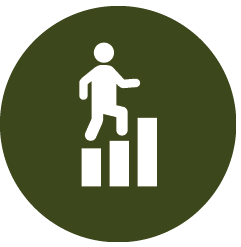 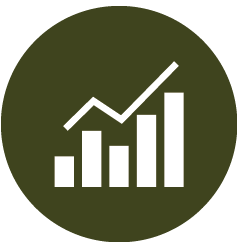 Consumer Empowerment 
& Market Conduct
Financial Inclusion Data
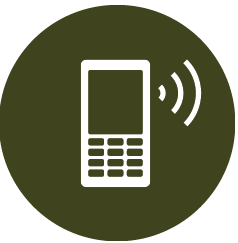 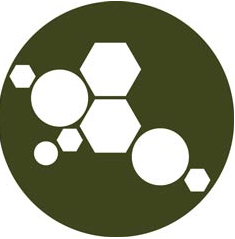 Digital Financial Services
SME Finance
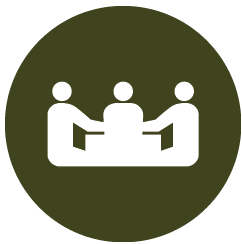 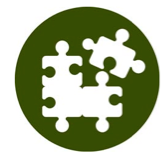 Global Standards & Proportionality
Financial Inclusion Strategy
[Speaker Notes: Member lead groups of policy experts from around the world
‘Communities of practice’ on key issues 

Facilitating ongoing discussions and knowledge-sharing]
Digital financial services (DFSWG)
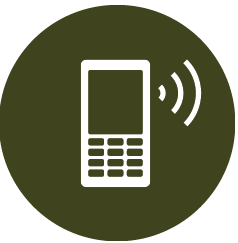 The DFSWG promotes the broad use of mobile and other digital financial services as key solutions for greater financial inclusion in developing countries. It encourages discussion and knowledge exchange to identify the risks associated with DFS business models and 
determines appropriate 
solutions to formulating
suitable regulatory and 
supervisory practices.
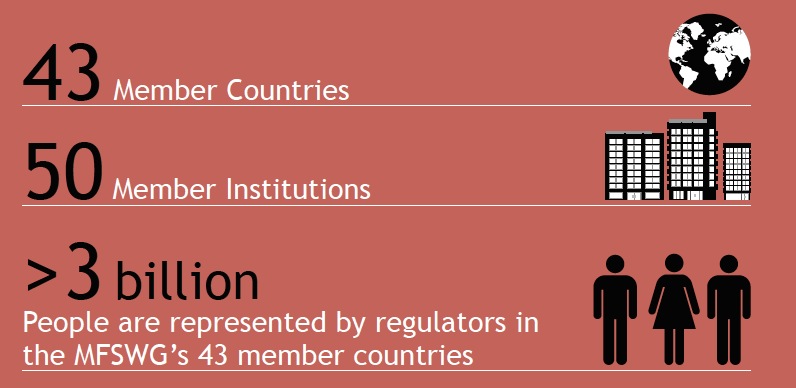 DFS Main Policy and Regulatory Issues
Technological innovation to reduce cost of delivery and increase access on a large scale
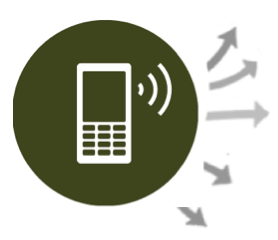 Proportionate financial sector policy and regulation is critical enabling factor
Increased importance of data to make informed policy decisions
Quality aspects (consumer protection) of financial Inclusion
Coordinated national strategies for expansion of digital financial ecosystems leading to more inclusive environments
DFS- Main Policy Issues
Proportionate AML/CFT
    – Tiered KYC Regulations
E-Money Regulations
Remote Account Opening Rules
Agent Regulations
Interoperability
Cross Border Remittances
Consumer Protection & Privacy
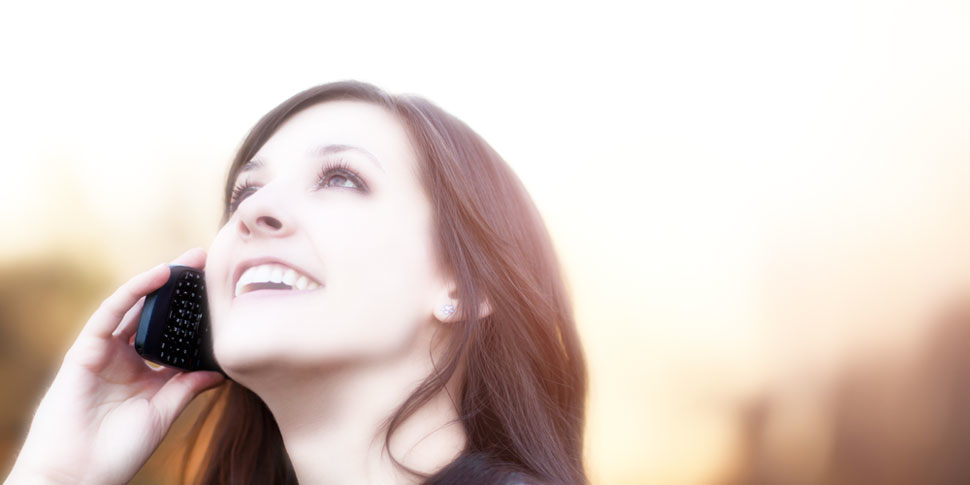 AFI  | Alliance for Financial Inclusion
DFS Guideline Notes
Mobile Financial Services: Basic Terminology 

Mobile Financial Services: Technology Risks 

Mobile Financial Services: Regulatory Reporting 

Mobile Financial Services: Indicators for Measuring Access and Usage

Mobile Financial Services: Supervision and Oversight
DFS Guideline Notes
Mobile Financial Services: Consumer Protection

Mobile-Enabled Cross-Border Payments (Remittances)

Accessing Levels of Interoperability (interconnectivity


Planned 2015
Updated Digital Financial Services Terminology (Inventory)
Development of National Retail Payment Systems
DFS Experiences in Tanzania
Create an enabling legal and regulatory environment
Support market development and encourage innovation
Proportionate regulation
Partnerships and cooperation
Partner with Telco Regulator
Encourage market cooperation (non-banks and banks)
Government Uptake of Usage of DFS
Revenue payments (Licenses and small taxes)
Adoption of DFS in National Financial Inclusion Strategies
Public and private sector adoption for national financial inclusion goals
Interoperability
Consider private sector initiatives enhancing or developing interoperability
AFI  | Alliance for Financial Inclusion
DFS Experiences in Tanzania
2009
AFI  | Alliance for Financial Inclusion
Thank you

John.owens@afi-global.org